Литературное краеведение как средство формирования гражданского самосознания и любви к «малой» Родине
Выполнила:
Замашкина Лариса Анатольевна,
учитель русского языка и литературы
МОУ Кладовицкой ООШ 
Ростовского МР
Ярославской области
Педагогический стаж  - 26 лет
Высшая квалификационная категория
2018
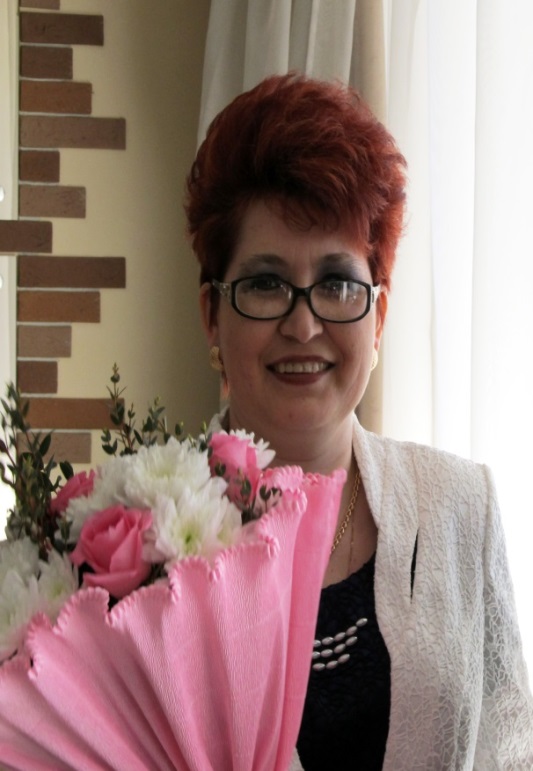 Понятие «гражданин»
«Декларация прав человека и гражданина» 
(1789 год)
Гражданин – «подданный, беспрекословно подчиняющийся власти»
 ( XVIII век, Россия)
А. С. Макаренко
«Необходимо воспитывать полноценного гражданина, достойного своей эпохи»
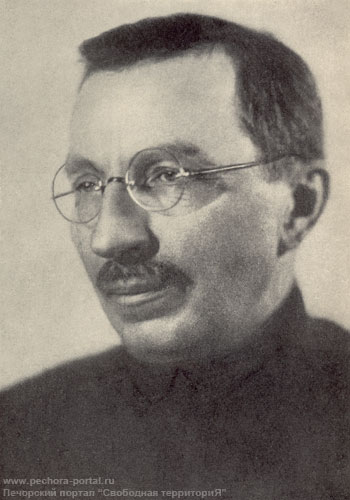 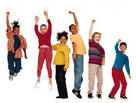 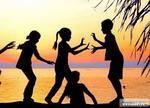 Гражданское самосознание
«Гражданское самосознание – 
осознание человеком себя как гражданина своей страны и как члена гражданского общества, правильно понимающего свои права и обязанности»(«Словарь обществоведческих терминов» Н. Яценко)
«О патриотическом воспитании в Ярославской области»
16 февраля 2016 года  Ярославской областной  Думой  шестого созыва был принят Закон Ярославской области «О патриотическом воспитании в Ярославской области».
Цели патриотического воспитания
Статья 5. Цели и принципы патриотического 
Целями патриотического воспитания являются развитие в обществе: 
социальной активности; 
гражданской ответственности; 
духовности;
Направления деятельности по патриотическому воспитанию
гражданско-патриотическое 
военно-патриотическое
историко-патриотическое 
социально-патриотическое 
культурно-патриотическое
спортивно-патриотическое
Литературное краеведение
Литературное краеведение, расширяя и обогащая знания школьников о родных местах, прививает им любовь и уважение к истории и культуре родного края, помогает полнее ощутить и осознать связь литературы с жизнью.
Кружок «В мире поэзии»
Цели работы : 

изучение литературы родного края;

участие детей в конкурсах различного уровня; 

подготовка  и публикация работ школьников
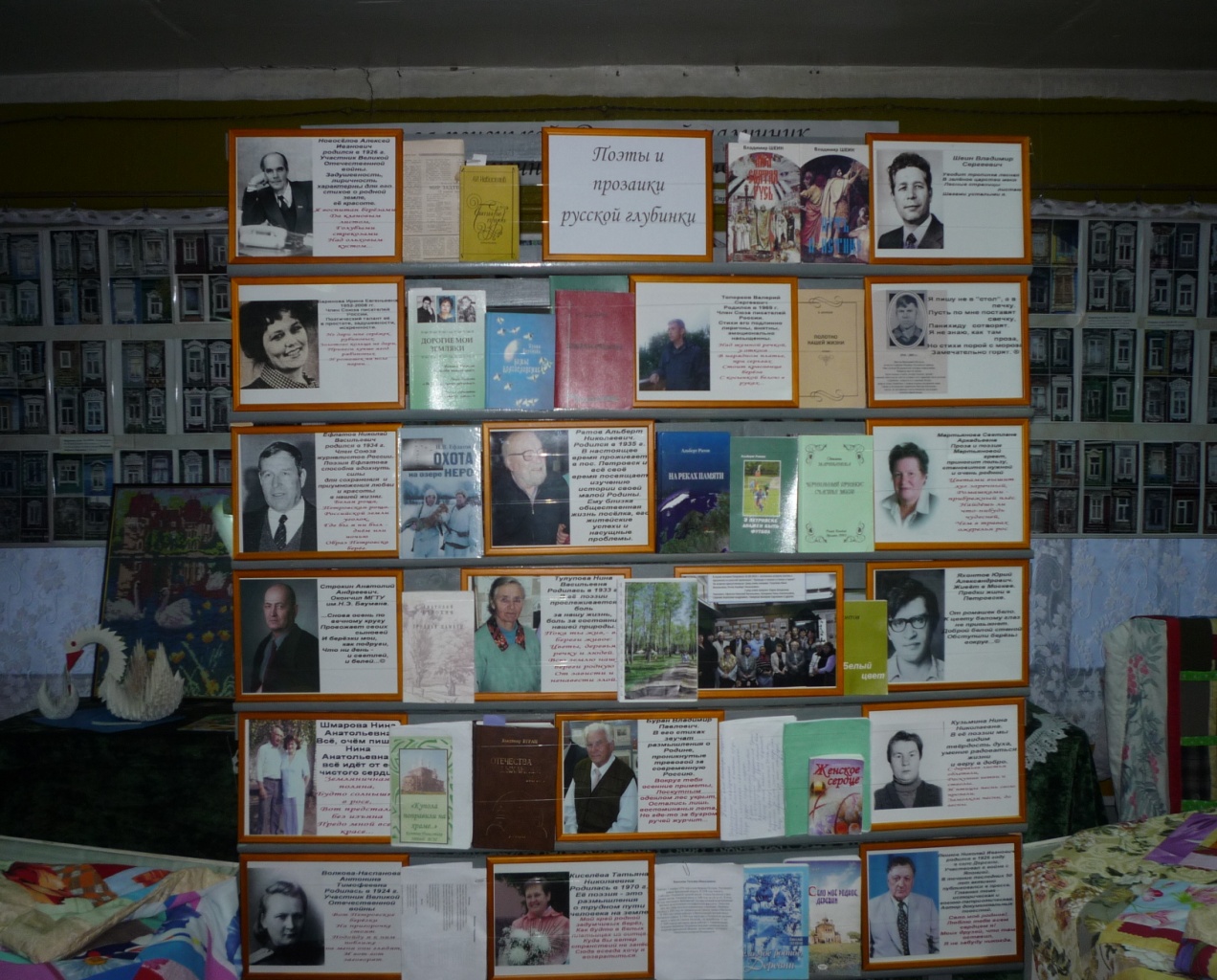 Первые занятия кружка
Л. Ю. Арсибекова – частый гость на занятиях кружка. «Стихи пишут дети обо всём на свете...»,
«Скоро сказка 
сказывается»…
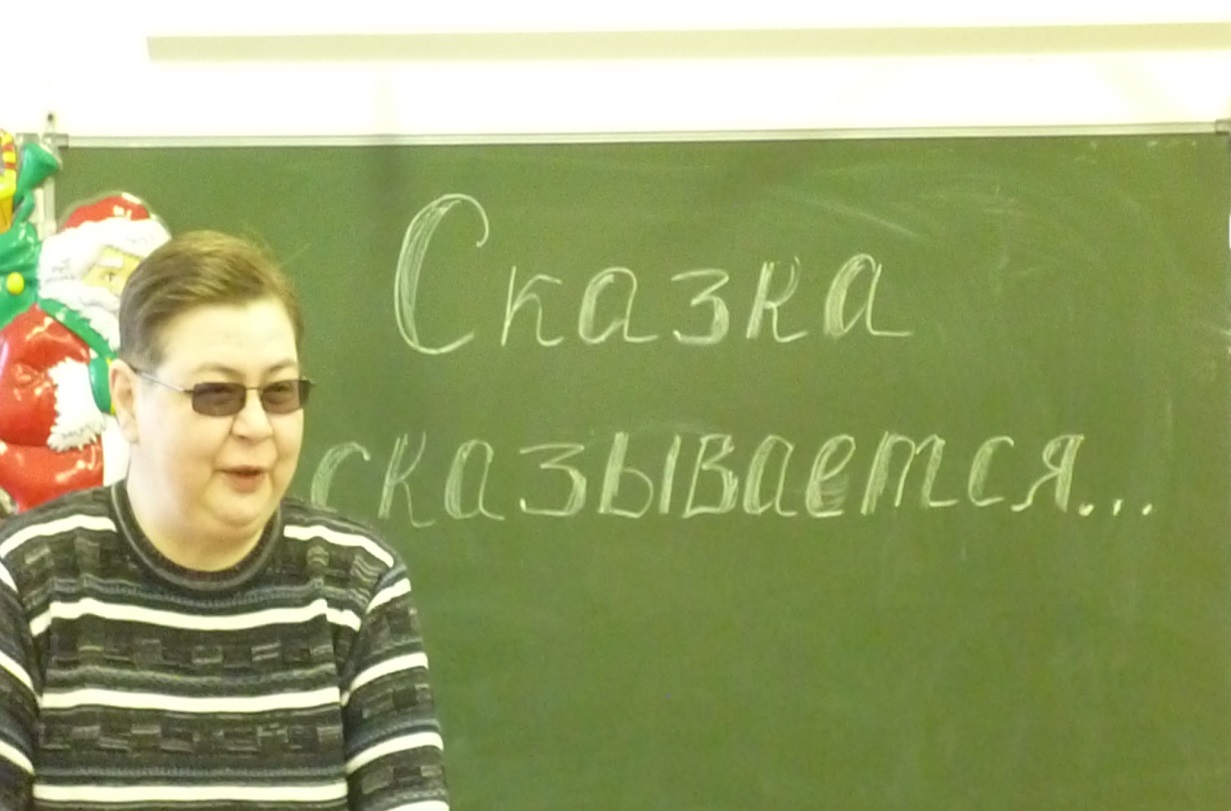 Направления работы
Культурно-массовое


Литературно-критическое
Сотрудничество
музей истории посёлка Петровское; 
Муниципальное Учреждение культуры «Ростовская межпоселенческая центральная библиотека»(филиалы № 2 и 3); 
Петровский Районный Дом культуры имени А. К. Руденко
Сотрудничество с Музеем истории посёлка
«Наш посёлок до 1913 года»;

«История русской избы»;

 «Мастера деревянного кружева»;

«Этот День Победы…»
«Позови меня, тихая Родина…»
Фильм, в котором представлены стихотворения петровских поэтов, подобраны пейзажи, звучит музыка. 

   Авторы фильма – Ж. А. Калиничева, 
В. Б. Леонов.
Встреча с В. П. Бураном
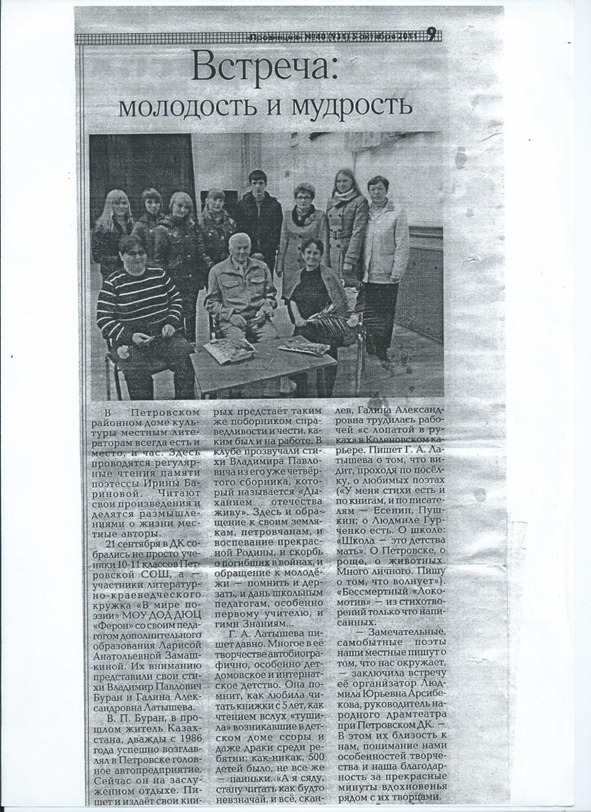 21.09.2011 г. – состоялась встреча участников литературно-краеведческого кружка «В мире поэзии» с местным поэтом В. П. Бураном.
Книги В. П. Бурана
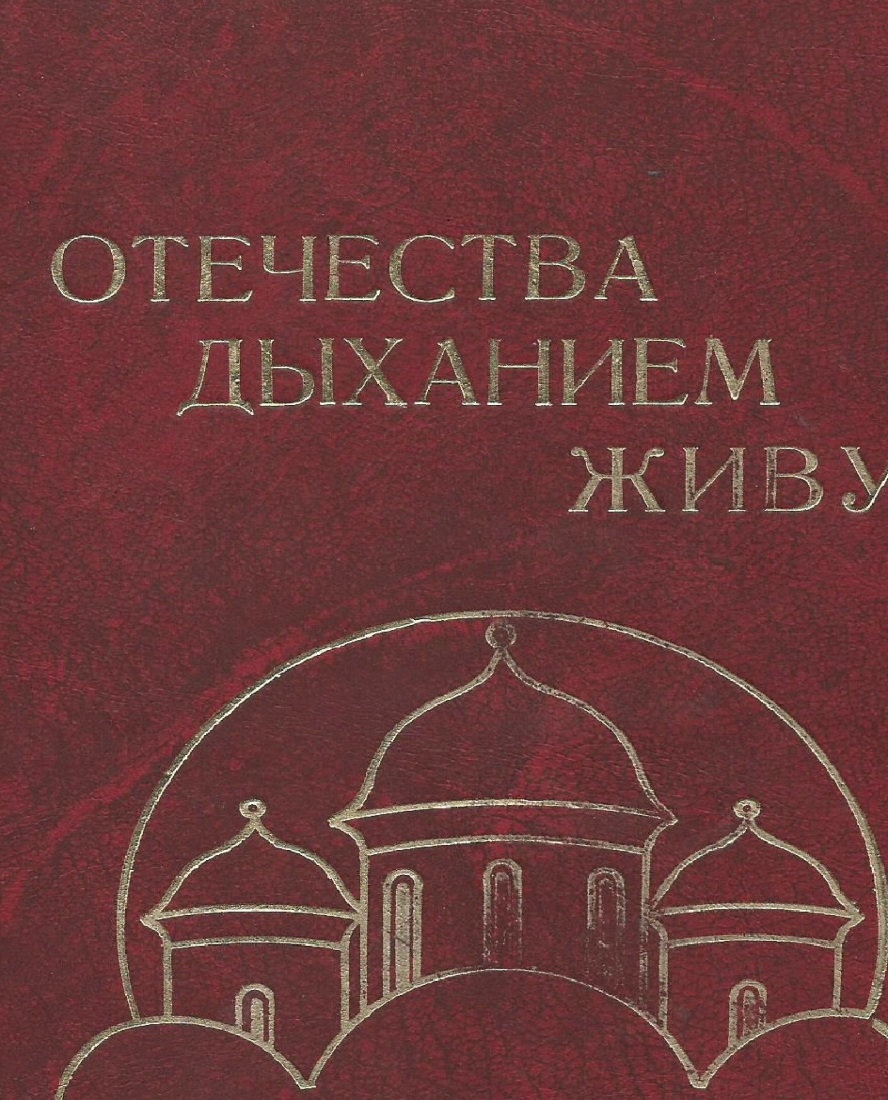 Встреча с А. А. Строкиным
25.11.2011 г. – встреча участников кружка 
«В мире поэзии» с А. А. Строкиным, уроженцем п. Петровское
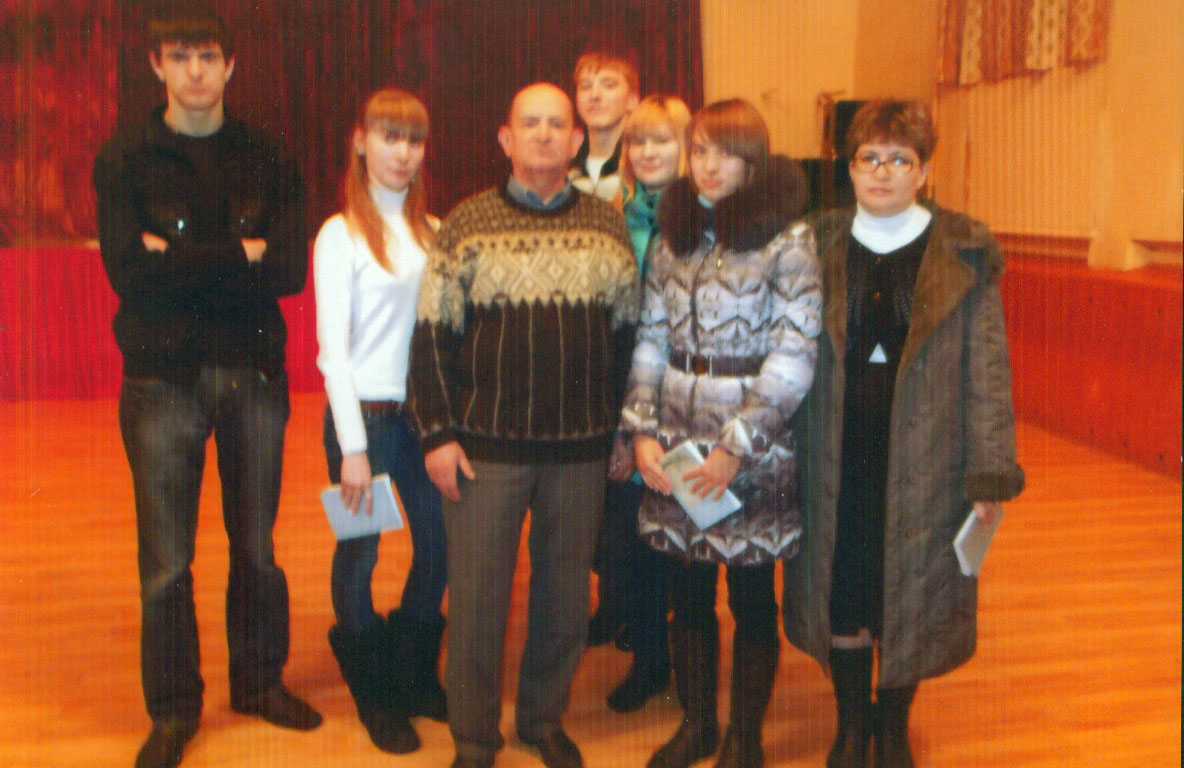 А. А. Строкин – наш земляк
«Малая Родина Анатолия Строкина – Ярославская область …»
   В. Латынин, 
член Союза 
писателей России,
 лауреат всероссийских и международных литературных премий.
Книги А. А. Строкина
2008 г. – «Гроздья памяти»
Гроздья памяти, гроздья рябины
Обступили притихший наш дом.
Над тропою моей журавлиной 
Машет время прозрачным крылом…
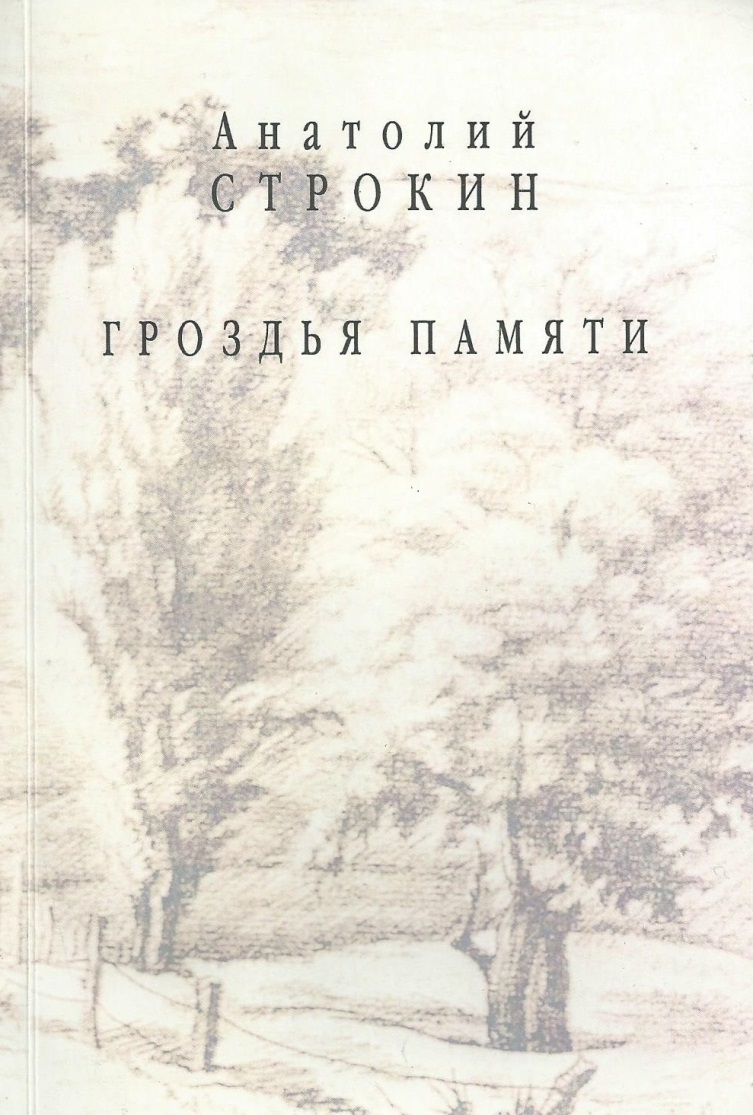 Книги А. А. Строкина
2011 г. – «Под  северной звездой»
Под звездою северной,
У озёр проточных, 
Тайной слова первого
Дремлет край полночный:
То орех, то ягода, 
Клюква да брусничник,
Кружевною радугой
Над окном наличник.
«Под звездою северной»
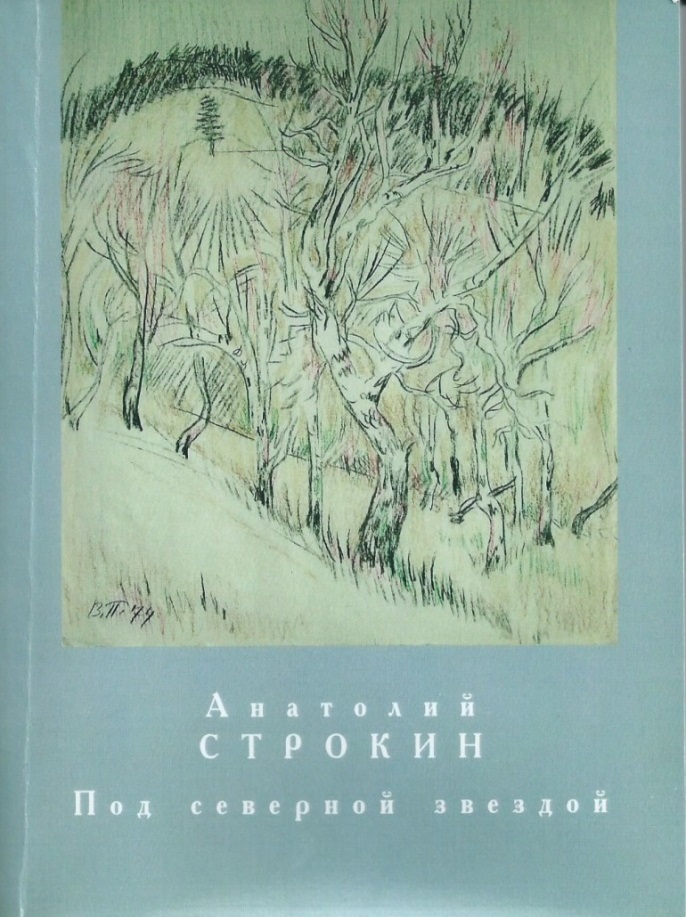 Книги А. А. Строкина
2012 г. – «Не о любви не бывает стихов»
Берёза косы расплела,
Качает ими в синеве, 
А у меня опять дела, 
И столько жалости к себе,
Что не могу прижаться лбом
К нагретой солнцем бересте…
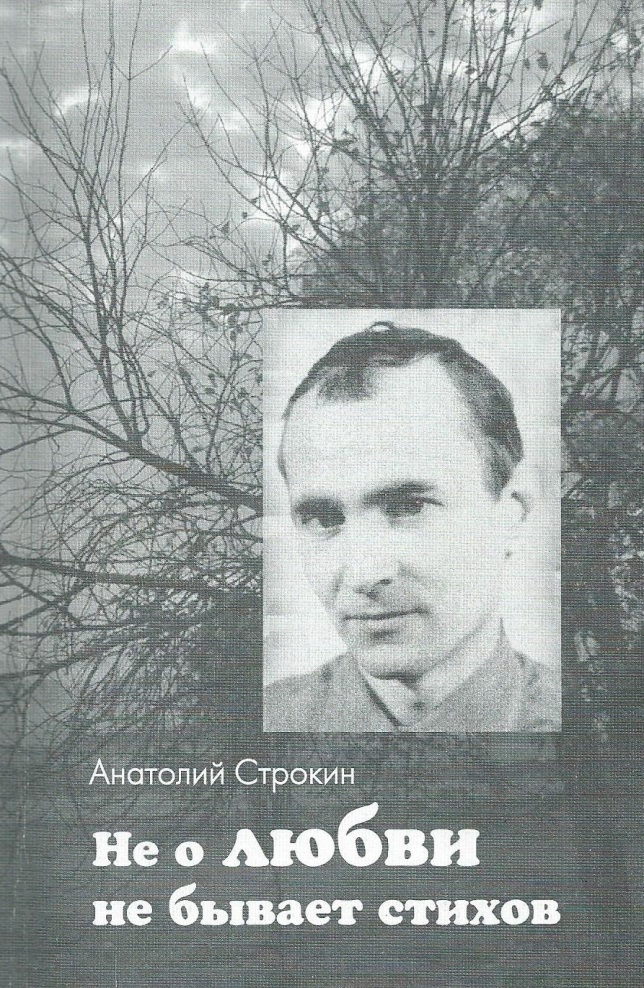 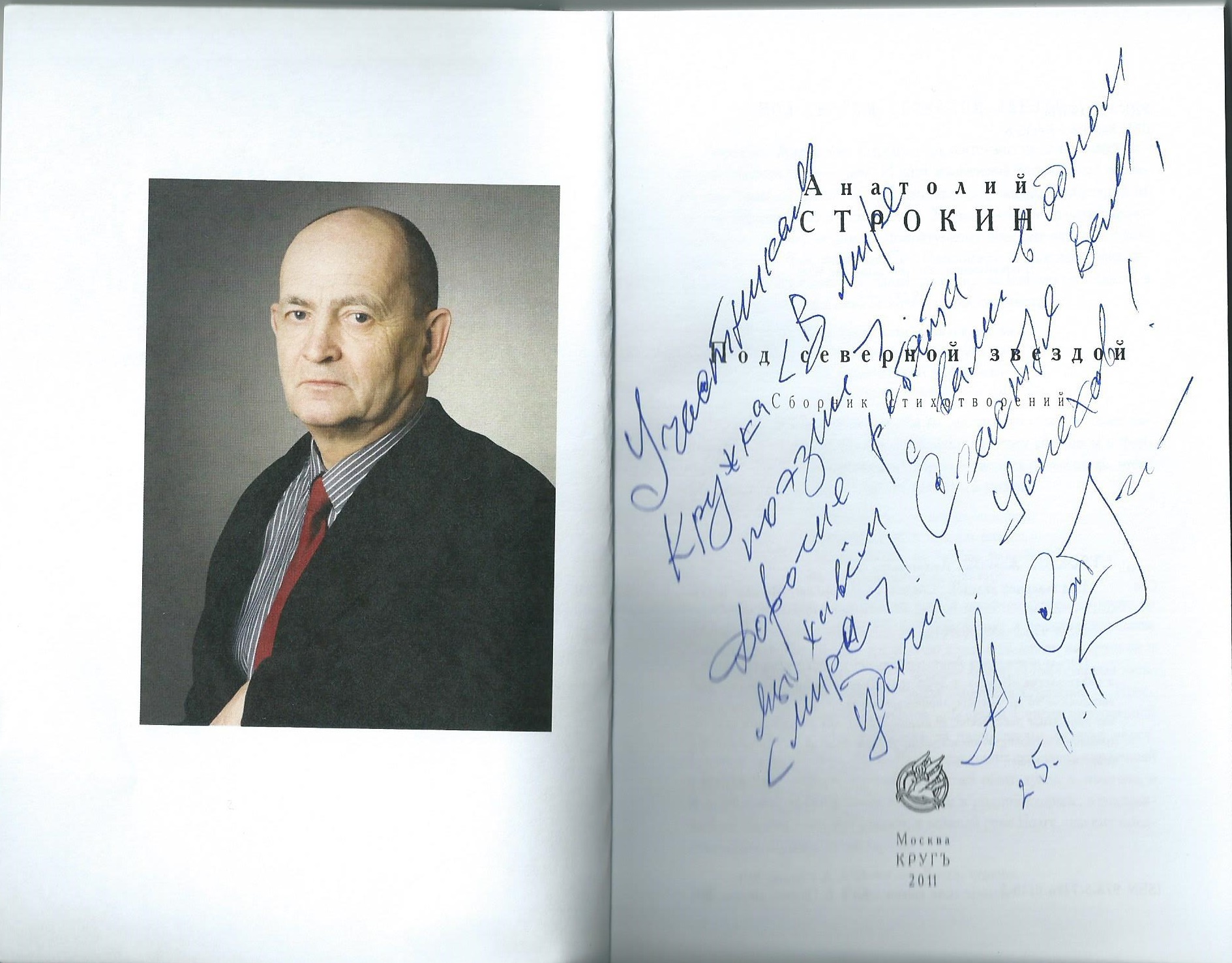 А. А. Строкин - детям
Портрет
Пожелание детям
Встреча с участником войны в Афганистане В. Н. Дудоновым
11.02.12 г. – состоялась встреча с Валерием Николаевичем Дудоновым, участником войны в Афганистане, коренным петровчанином.
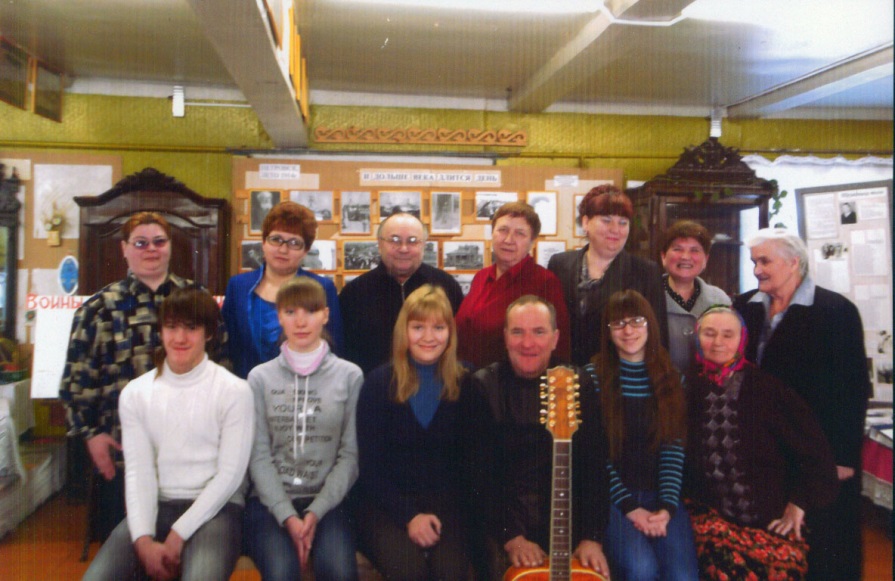 Встреча с А. Н. Ратовым
13.04.12 г.  – встреча с местным краеведом Альбертом Николаевичем Ратовым
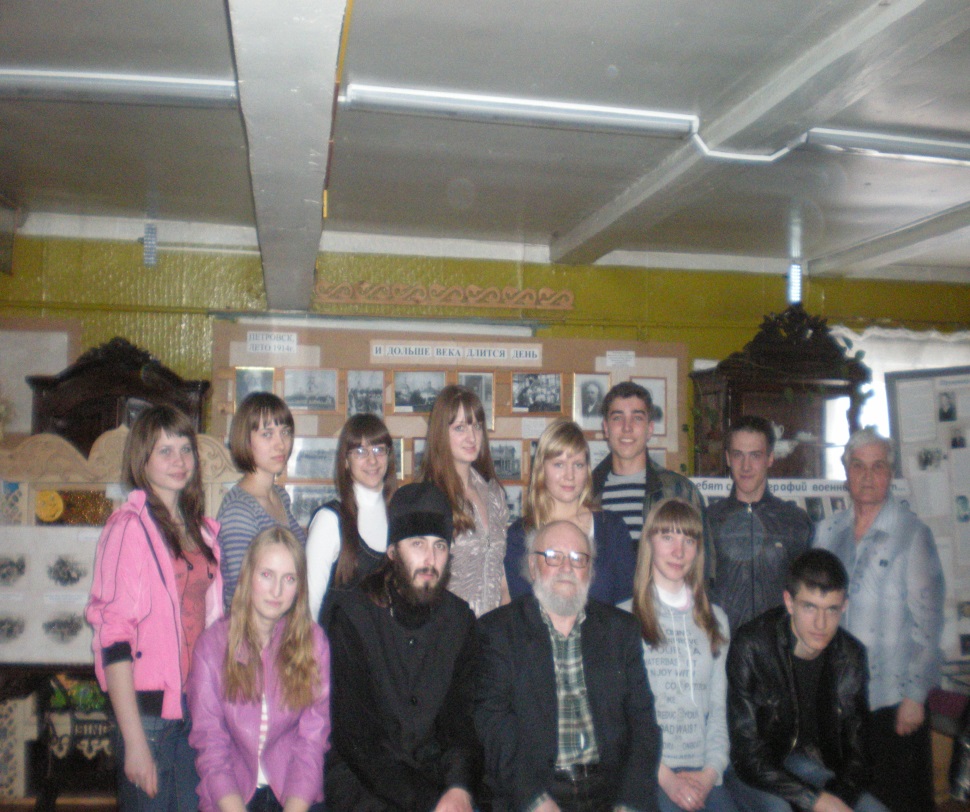 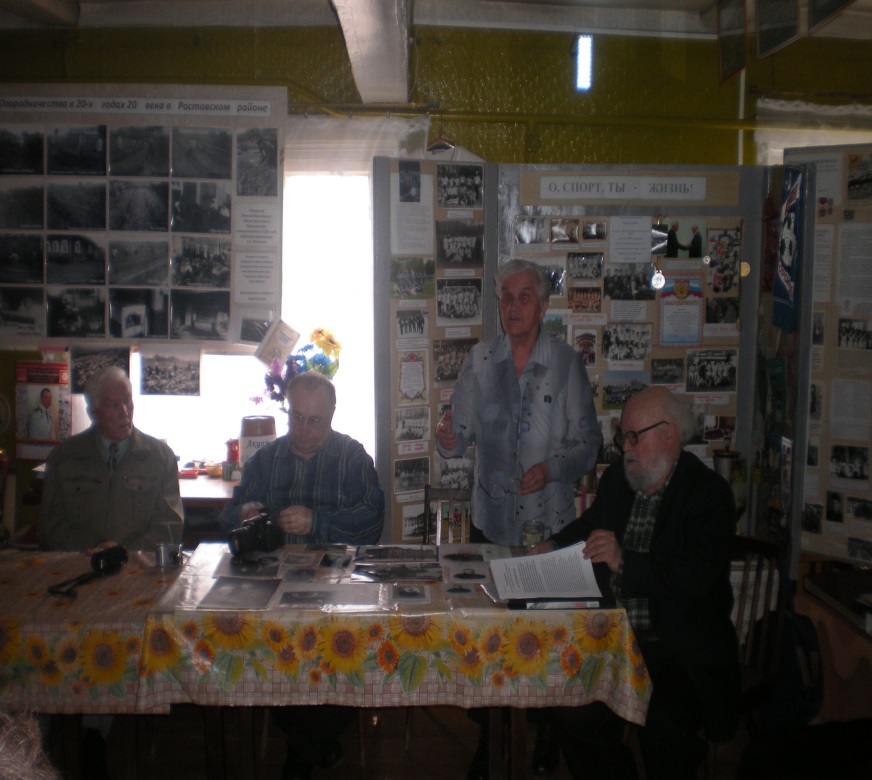 А. Н. Ратов - краевед
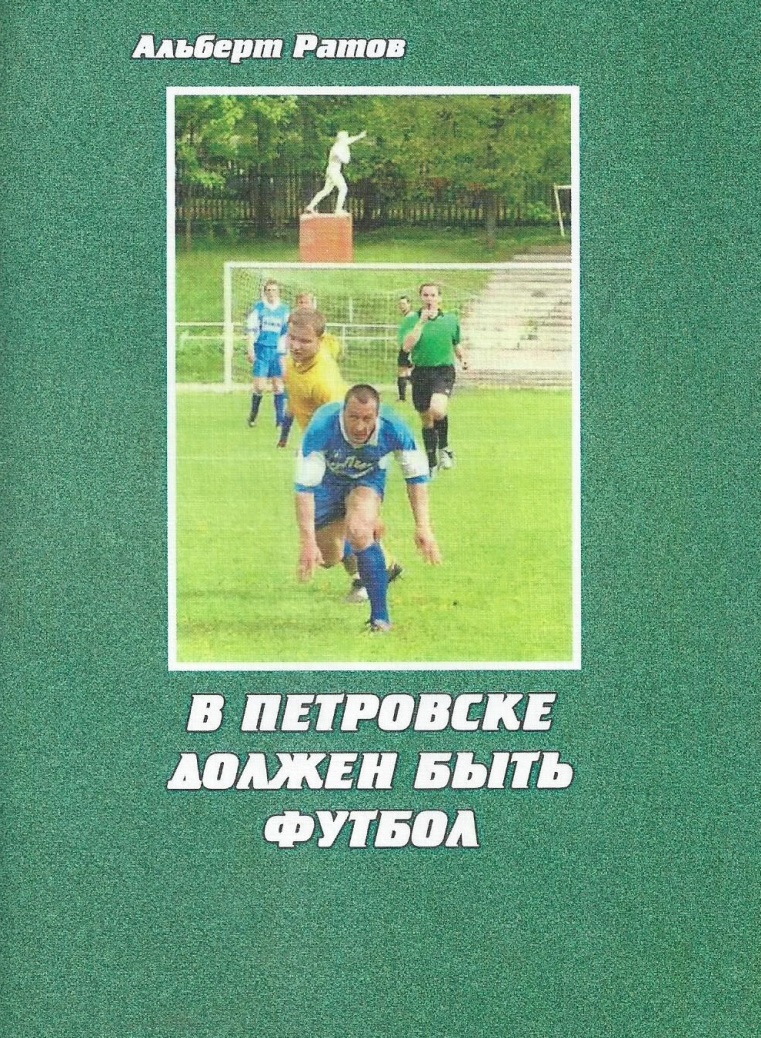 Бариновские чтения
С апреля 2008 года в Петровской библиотеке ежегодно проходят Бариновские чтения. 
       В этот день собираются те, кто помнит, знает, ценит творчество И. Е. Бариновой.
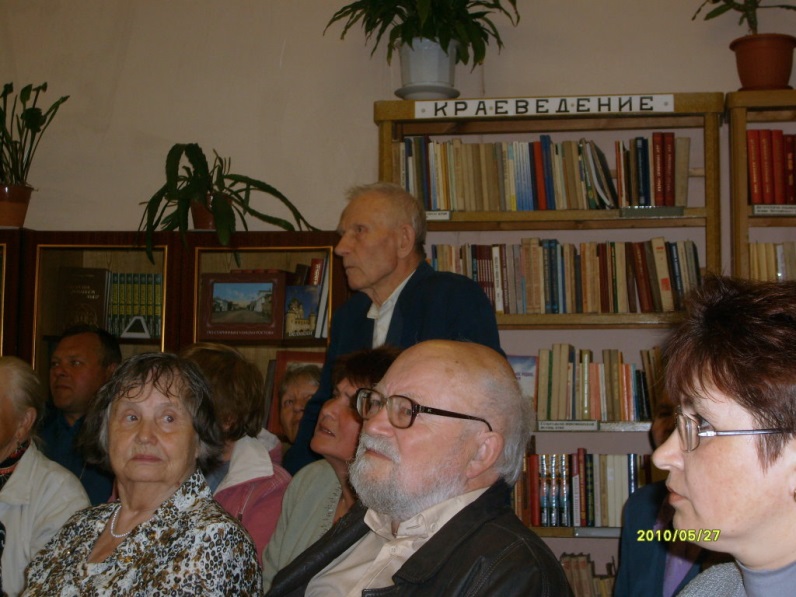 Бариновские чтения
Апрель 2010 г. - Паутова Анастасия читает стихотворение И. Е. Бариновой «  Дефицит доброты»:
Дефицит доброты – почему же?
Не хватает тепла – отчего? – 
У жены – для любимого мужа,
У сынов – для отца своего.
Появились «забытые» дети
И ненужные всем старики.
Видно, что-то случилось на свете,
Коль на злобу мы стали легки?
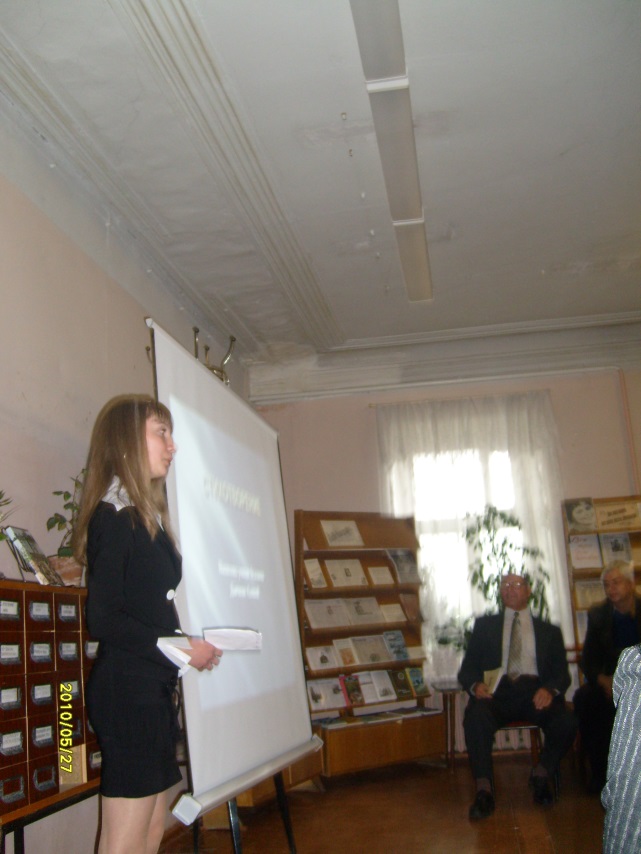 Знакомство с  Н. В Ефлатовым
Н. В. Ефлатов – поэт, родиной которого является деревня Галахово, расположенная недалеко от посёлка Петровское.
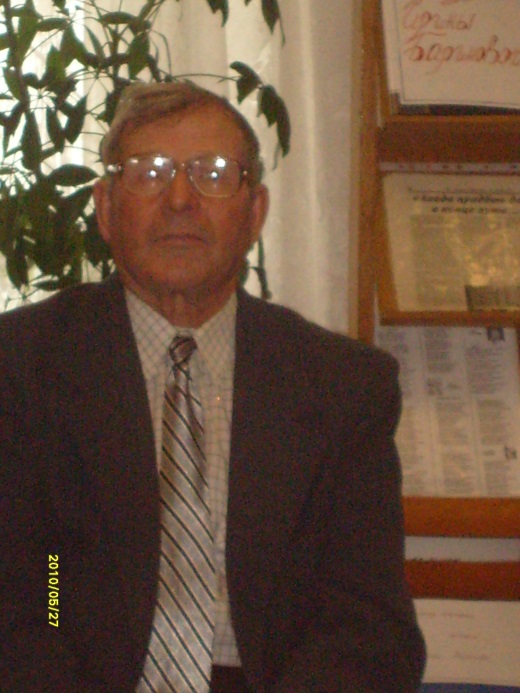 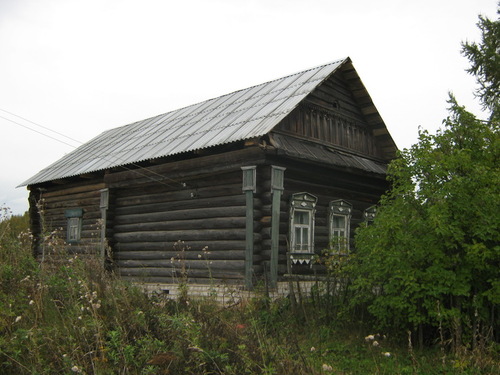 Презентация книги Н. В. Ефлатова «Сельский сход»
27 мая 2010 г – выступление на презентации книги 
Н. В. Ефлатова «Сельский сход» - 
        7 человек
Матвеев С.,  Дьяченко В., 
Баскаков А.,
Паутова А.,
Царёва Е.,
Свищенков А.,
Карпович И.
Выставка картин Г. И.Ермолаева
16.10.2011 г. – участники кружка 
«В мире поэзии» посетили выставку картин Глеба Ивановича Ермолаева
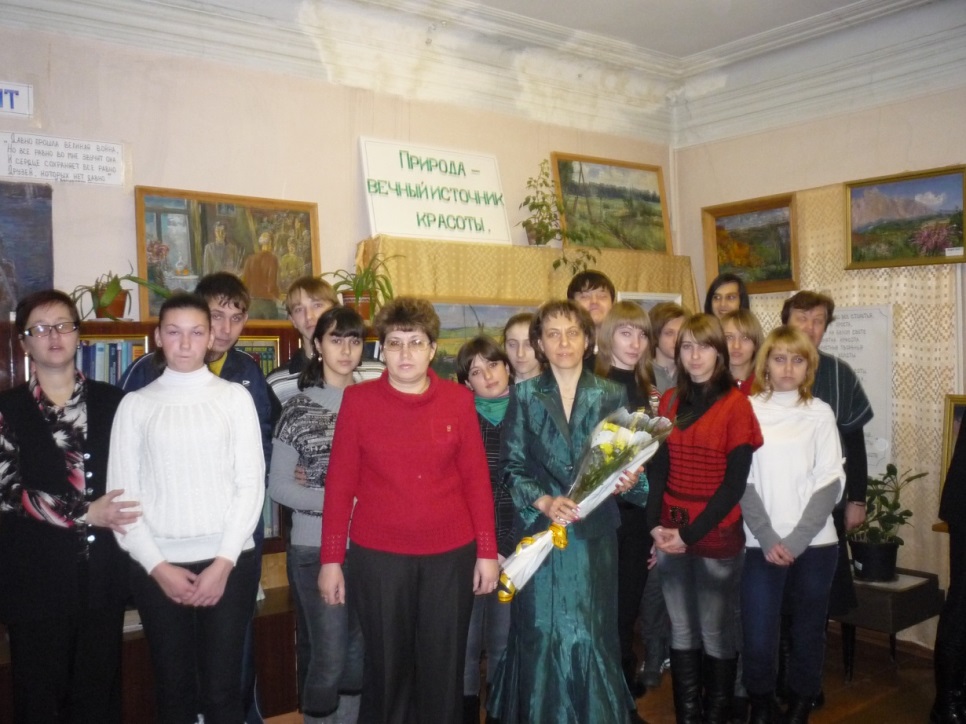 Выставка картин Г. И. Ермолаева
Г. И. Ермолаев – самобытный художник, в творчестве которого представлены различные темы: война, мирные будни, детство, красота природы средней полосы России…
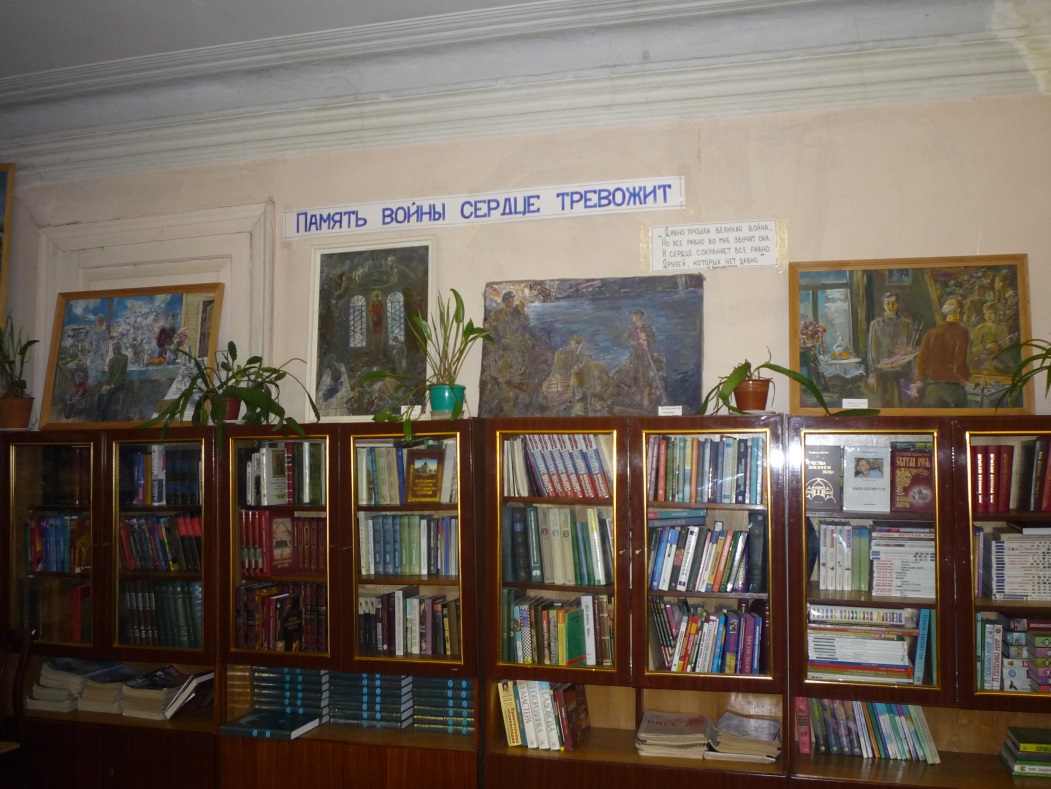 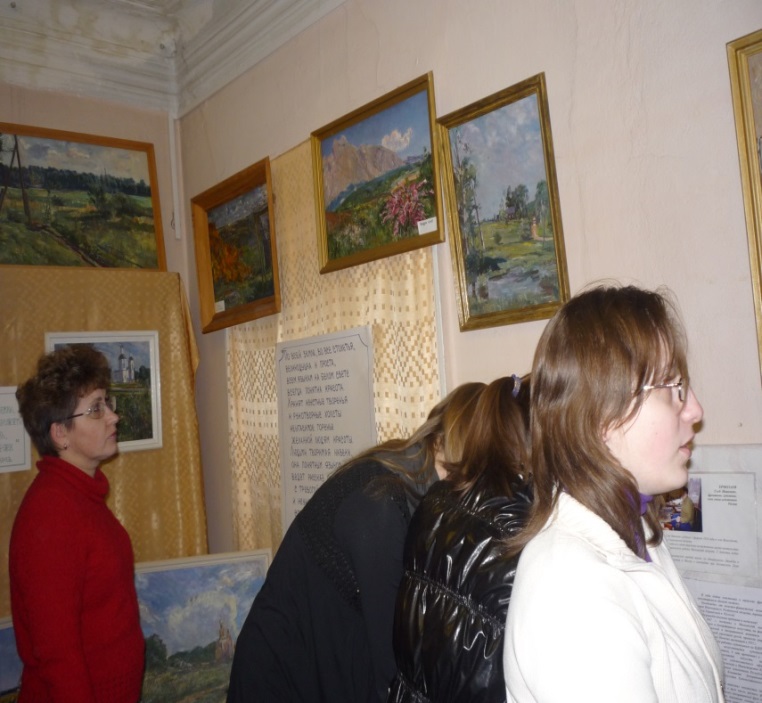 Чтения «Памяти В.А.Замыслова посвящается»
20.04.2012. – выступление детей «Краткий обзор творчества В. А. Замыслова»
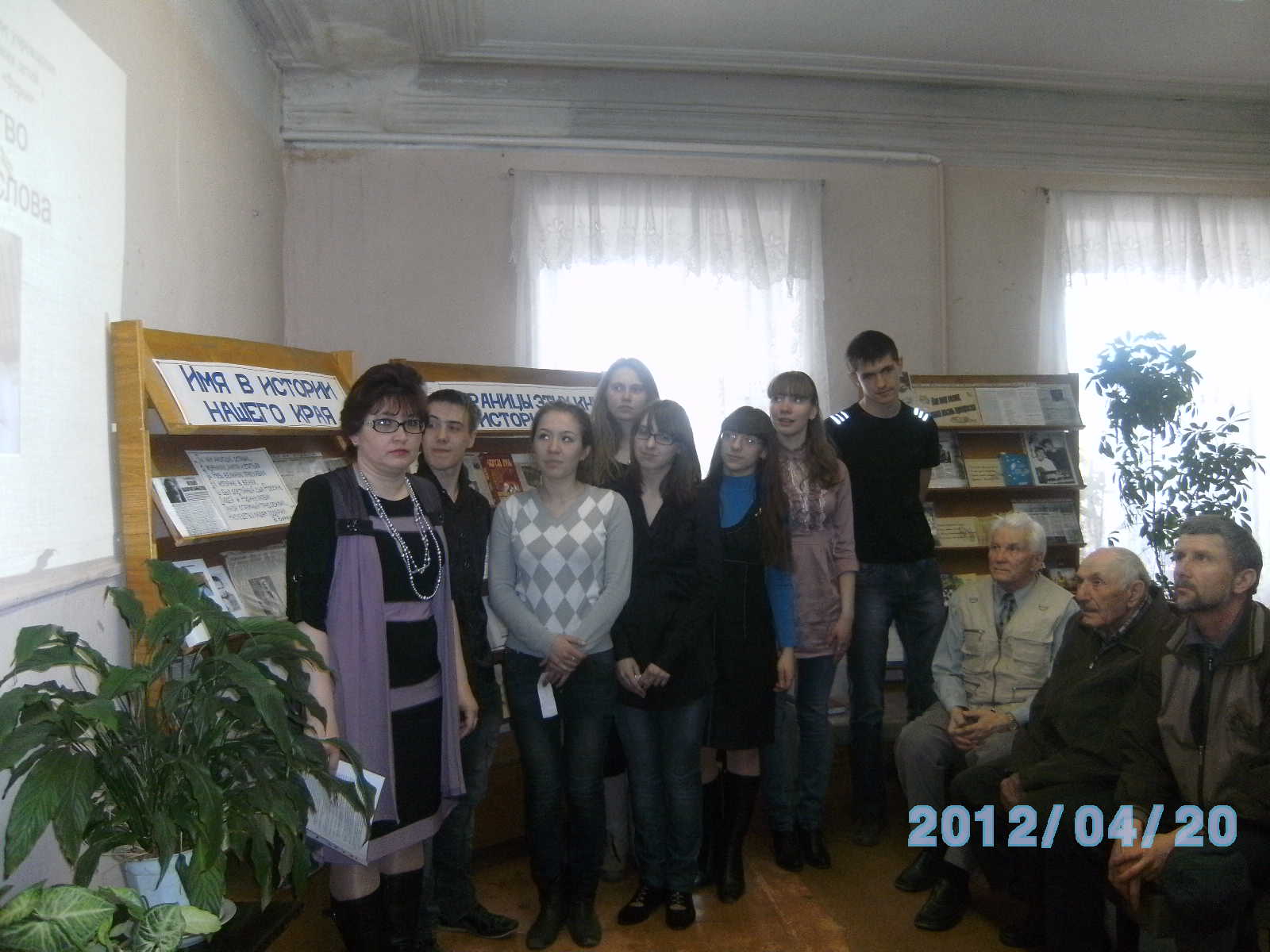 Н. В. Ефлатов и участники кружка «В мире поэзии»
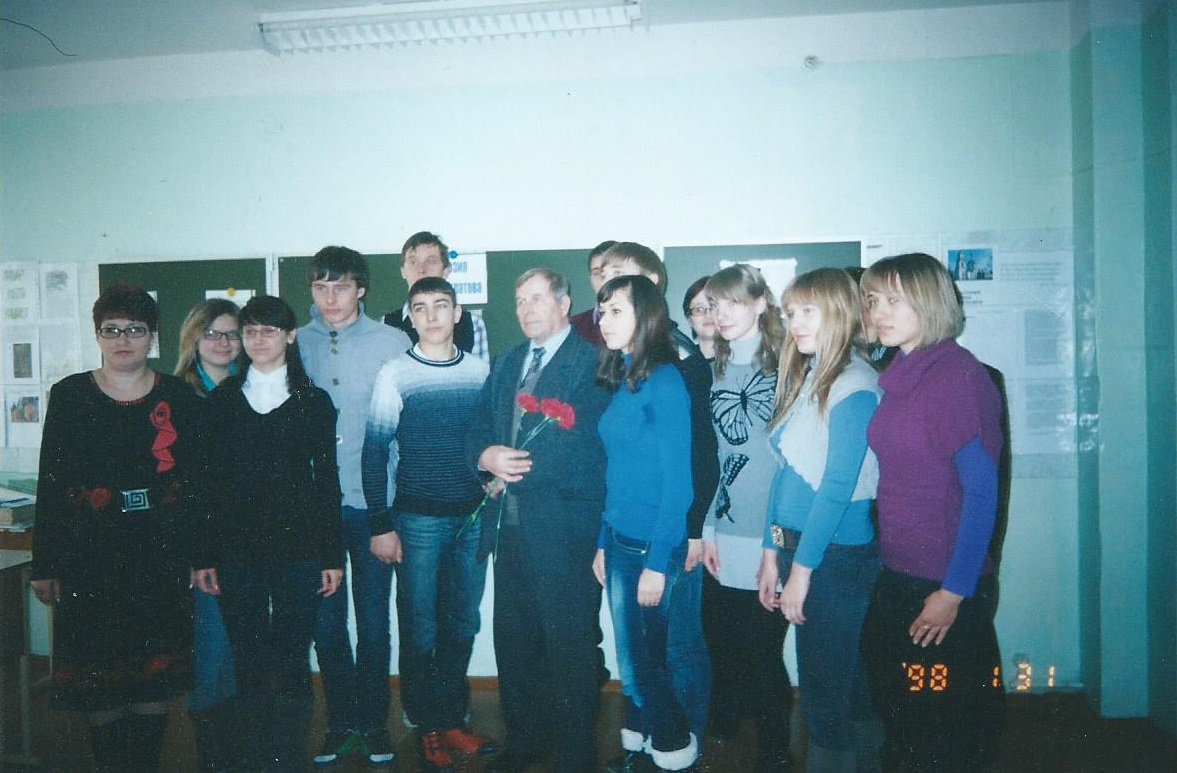 VIII областные юношеские «Филологические чтения»
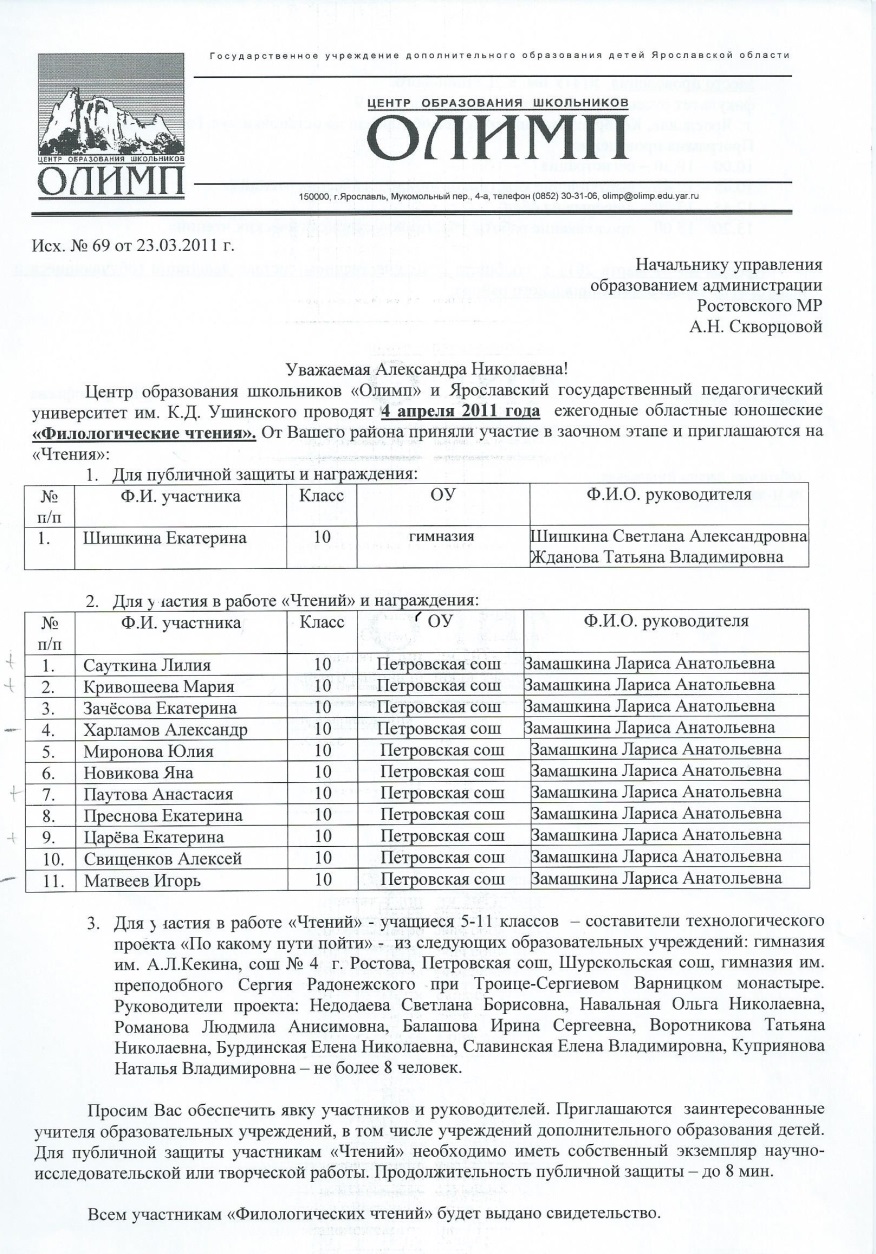 Заявка
Резюме
Отзыв научного руководителя. 
Технологический проект 
«Поэзия Н. В. Ефлатова»
Результат – 3 место
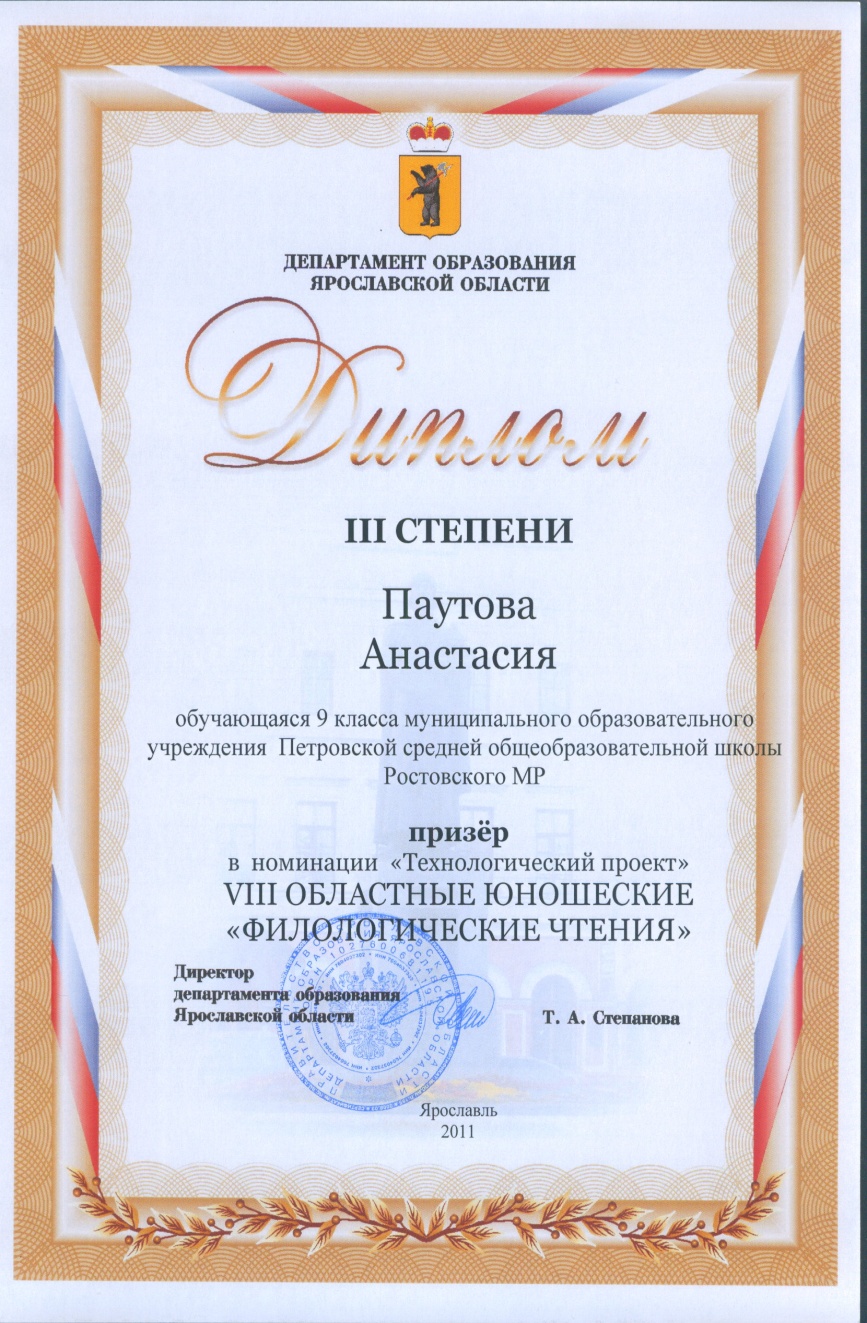 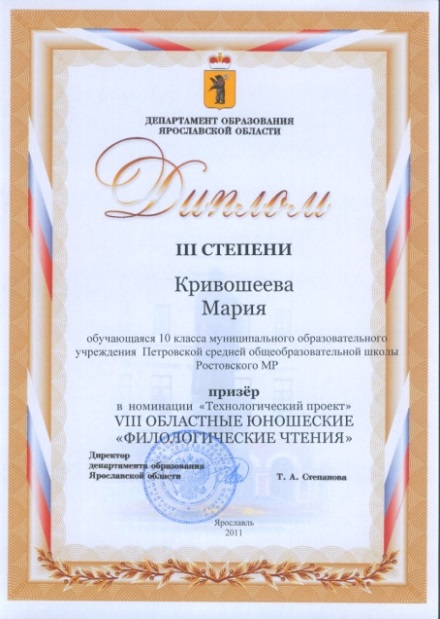 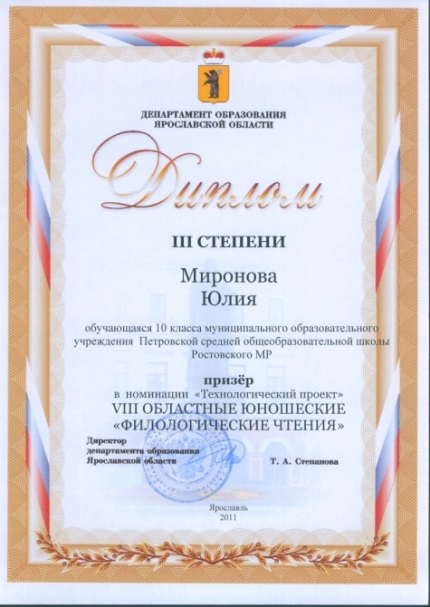 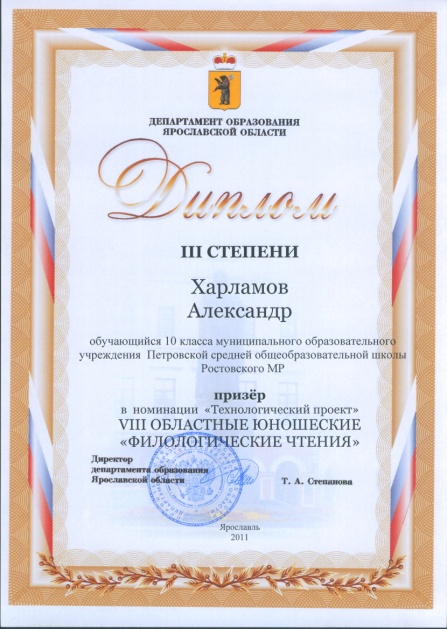 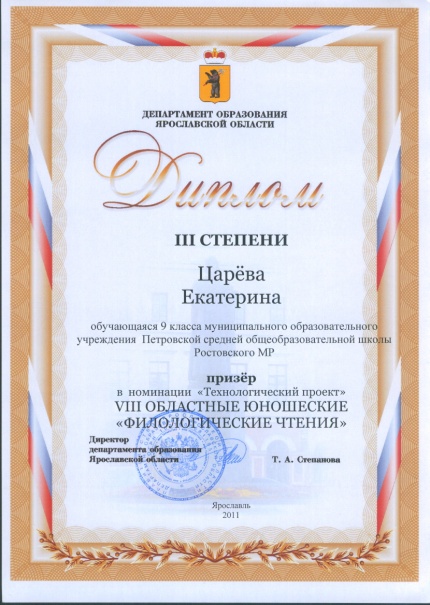 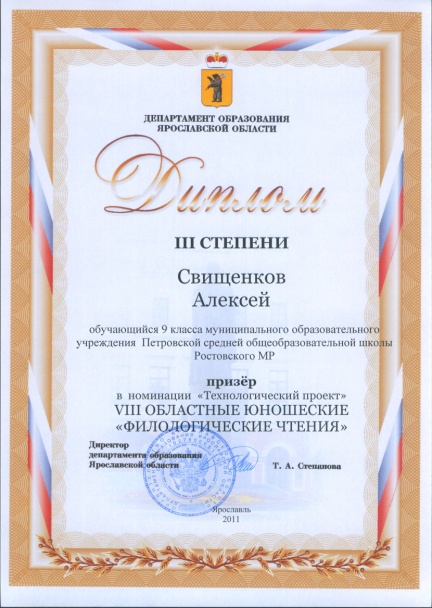 Экзамен по литературе
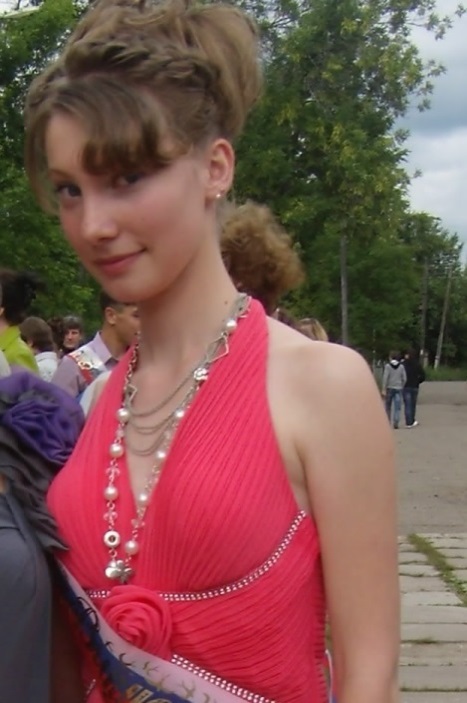 Паутова Анастасия:  
 реферат
 «Тема Родины в поэзии 
Н. В. Ефлатова»
Экзамен по литературе
Царёва Екатерина :
 реферат 
«Пейзажная лирика  С. А. Мартьяновой»
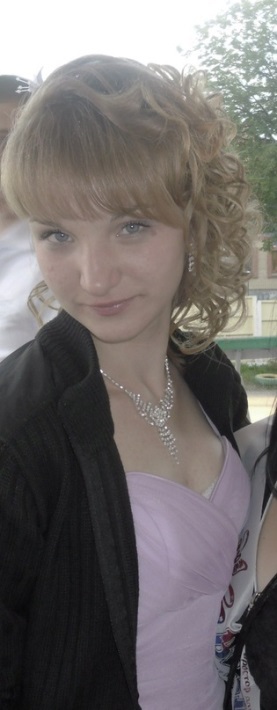 Экзамен по литературе
Якимов Алексей:
 реферат 
«Малая Родина» в поэзии 
И. Е. Бариновой».

Все работы были защищены  на «отлично».
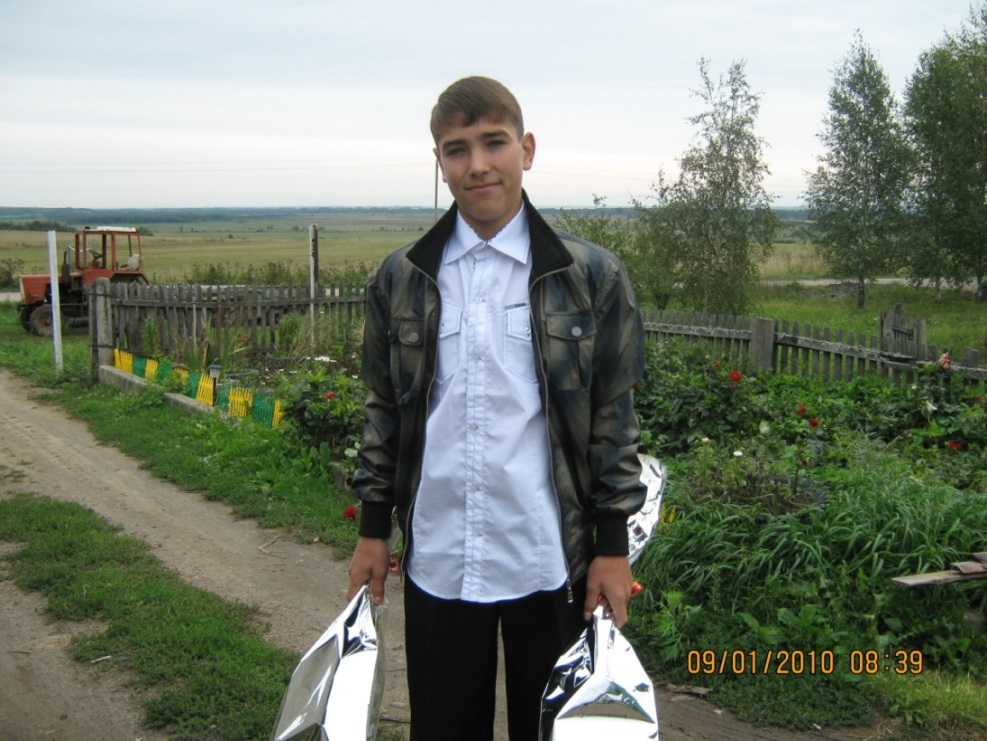 «Проба пера»
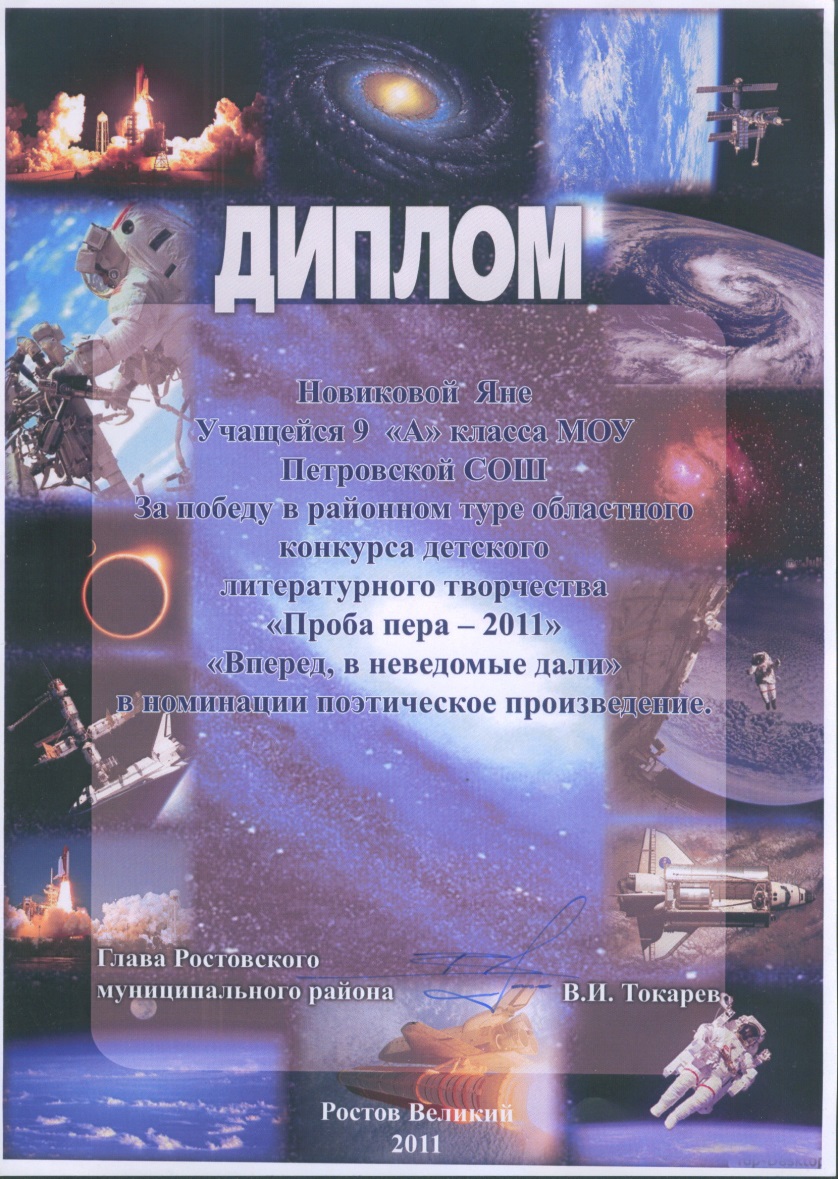 Новикова Яна, ученица 9»а» класса, - победитель районного этапа конкурса «Проба пера»
IX краеведческие чтения – 28.10.2011.
Тема: «Ростов. Взгляд сквозь столетия, посвященные 1150-летию Ростова Великого». 
Паутова Анастасия – тема доклада:  «Литературное краеведение как средство развития гражданского самосознания»
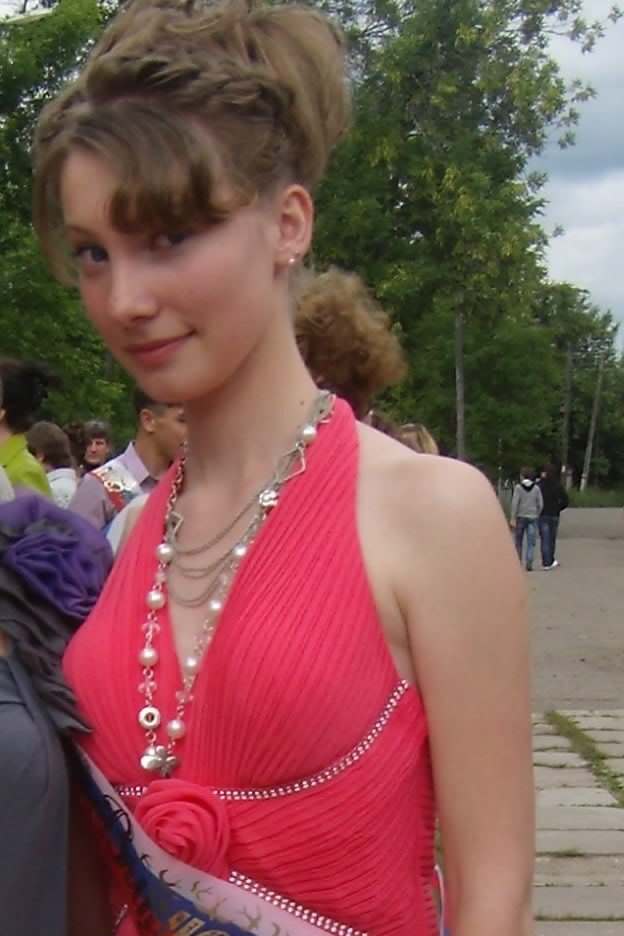 IX краеведческие чтения – 28.10.2011.
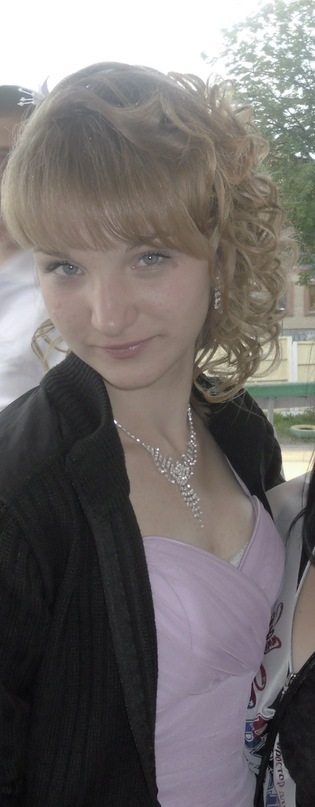 Тема: «Ростов. Взгляд сквозь столетия, посвященные 1150-летию Ростова Великого». 
Царёва Екатерина – тема «Пейзажная лирика как средство духовно-нравственного воспитания»
Публикация работ учеников
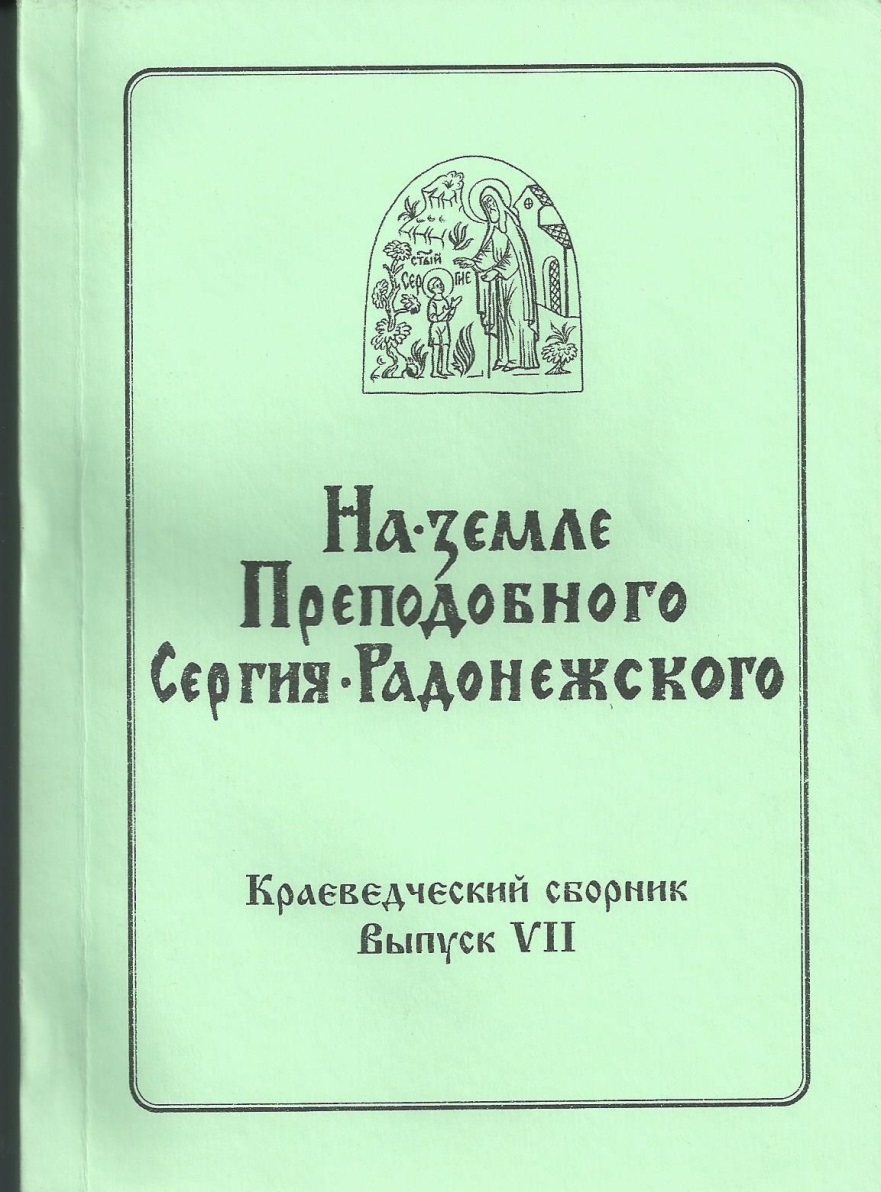 Сборник «На Земле Преподобного Сергия Радонежского. Краеведческий сборник. Выпуск VII».
Сборник «На Земле Преподобного Сергия Радонежского»
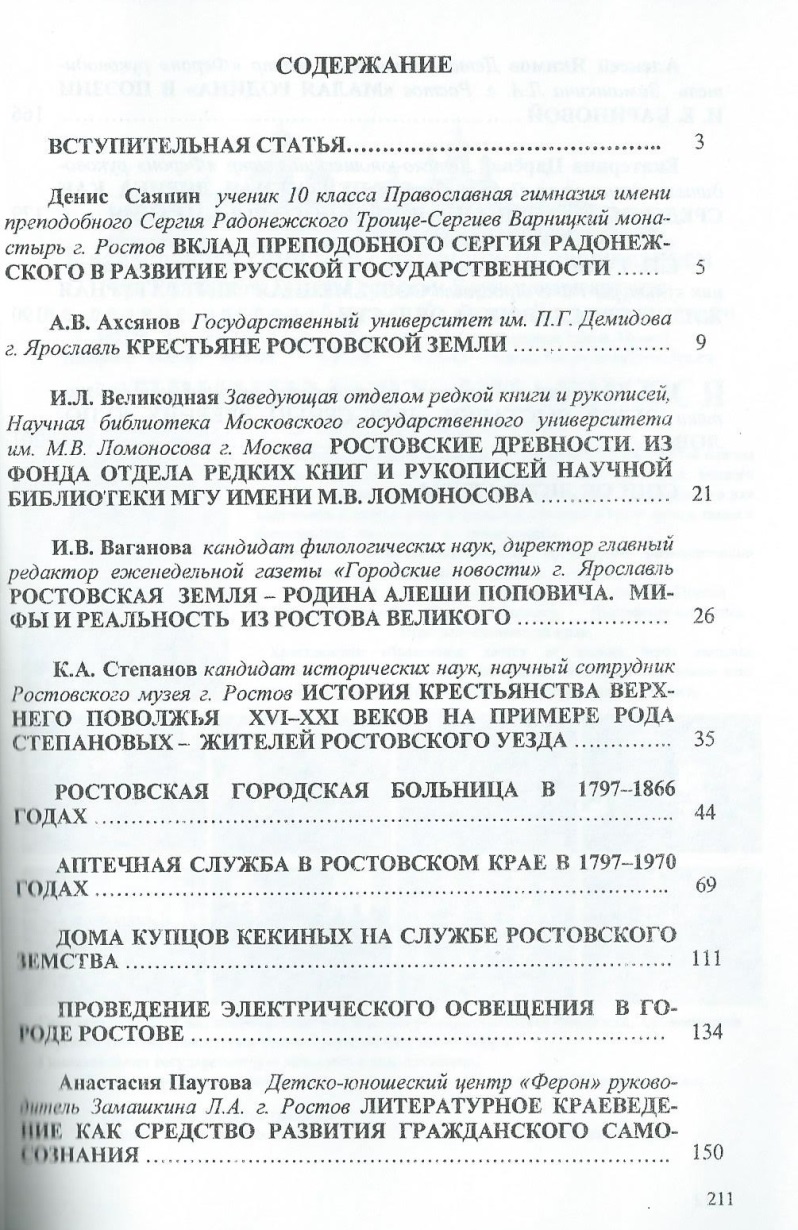 X Краеведческие чтения
Булыгина Алёна Андреевна- тема: 
«Любовь к Ростову сберегу до дней своих последних самых» (Ростов Великий в творчестве А. С. Гаврилова, Н. В. Ефлатова, С. А. Мартьяновой)»
I общероссийский конкурс «По страницам любимых книг»
Номинация «Творчество писателей родного края». Разработка мероприятия. 
Итог – Диплом 1 степени.
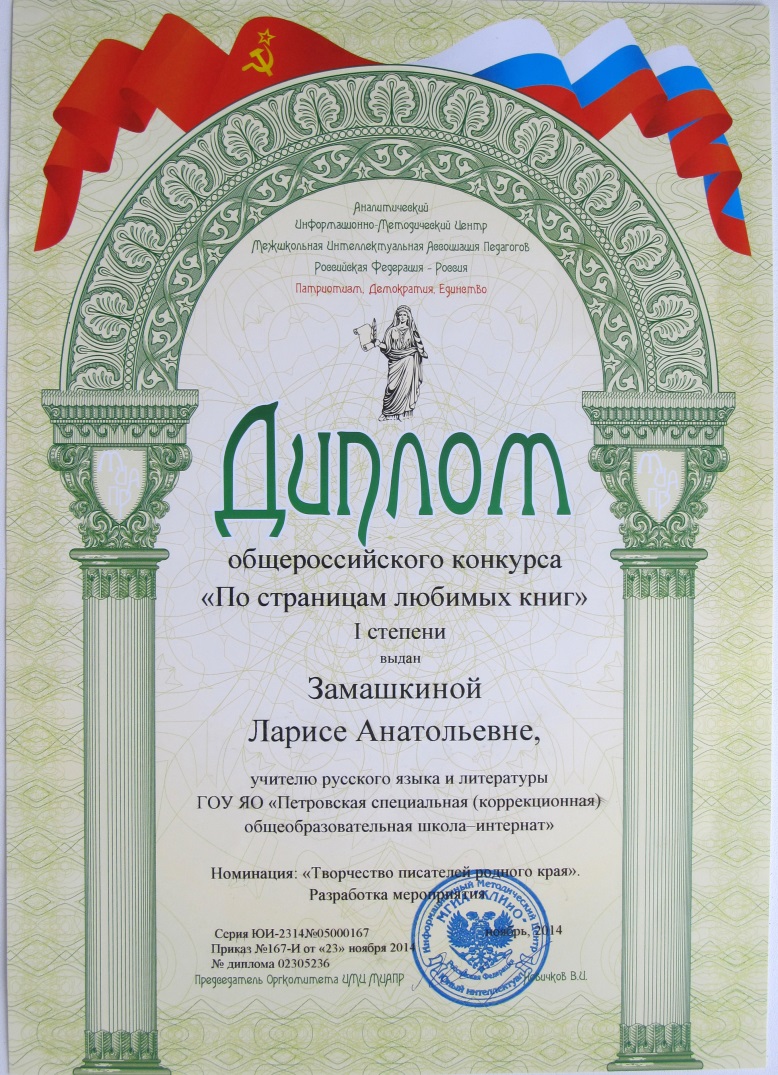 XII международная ярмарка социально-педагогических инноваций
Мастер-класс «История – это люди, люди – это история…»
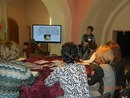 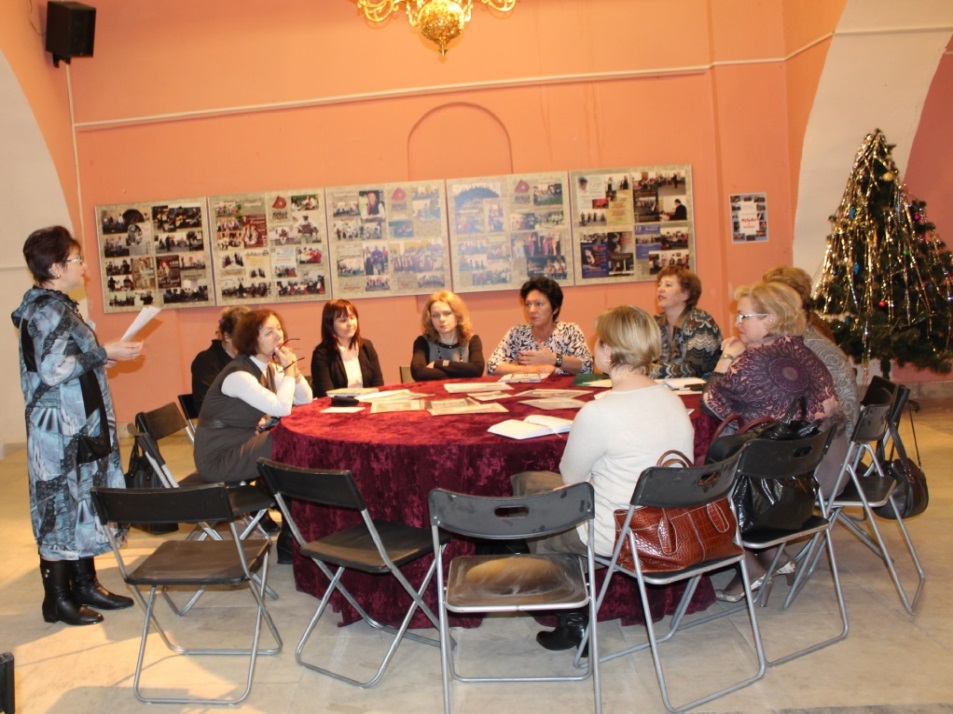 XII международная ярмарка социально-педагогических инноваций
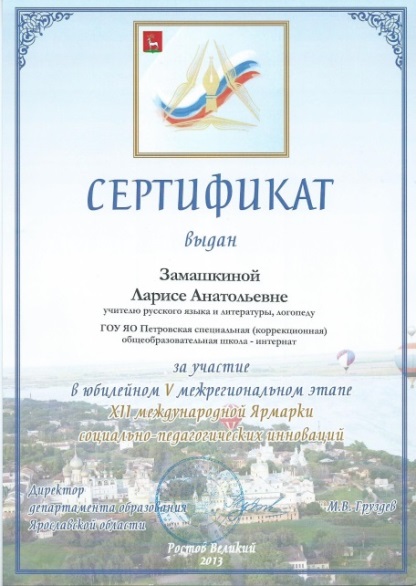 III Всероссийский конкурс-портфолио «Горжусь своим учеником»
Тема работы: 
«Горжусь своим учеником» 
(Портфолио
 участника кружка 
«В мире поэзии» 
Паутовой Анастасии)
Результат:
II место
(Диплом II степени)
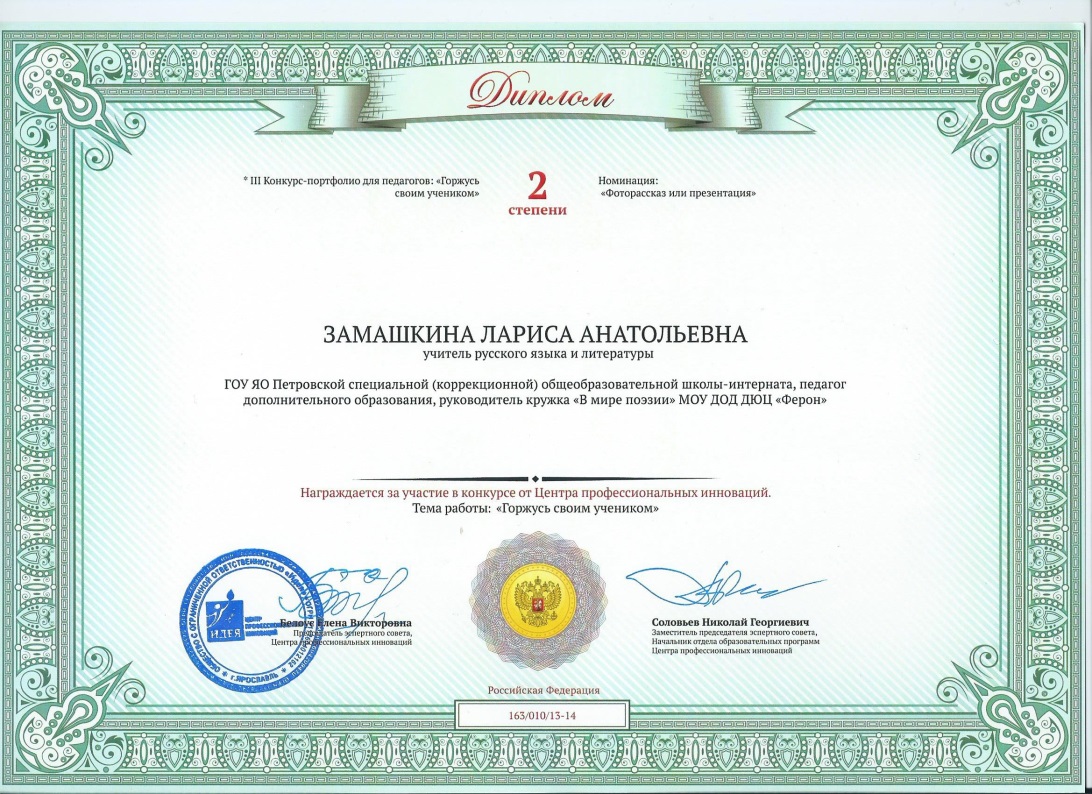 Круглый стол «Чтение, которое объединяет»
25.10.2015 в МУК «Ростовская межпоселенческая библиотека»
I Всероссийский съезд краеведов-филологов
28.01.2016.
Выступление на диалоговой площадке «Краеведческий аспект филологического образования»
Тема: «Из опыта работы литературно-краеведческого кружка  
    «В мире поэзии»
III Всероссийский педагогический практикум (г Сочи)
28.07.-05.08.2016
Тема выступления:
«Литературное краеведение как средство воспитания любви к «малой» Родине»
III Всероссийский педагогический практикум (г Сочи)
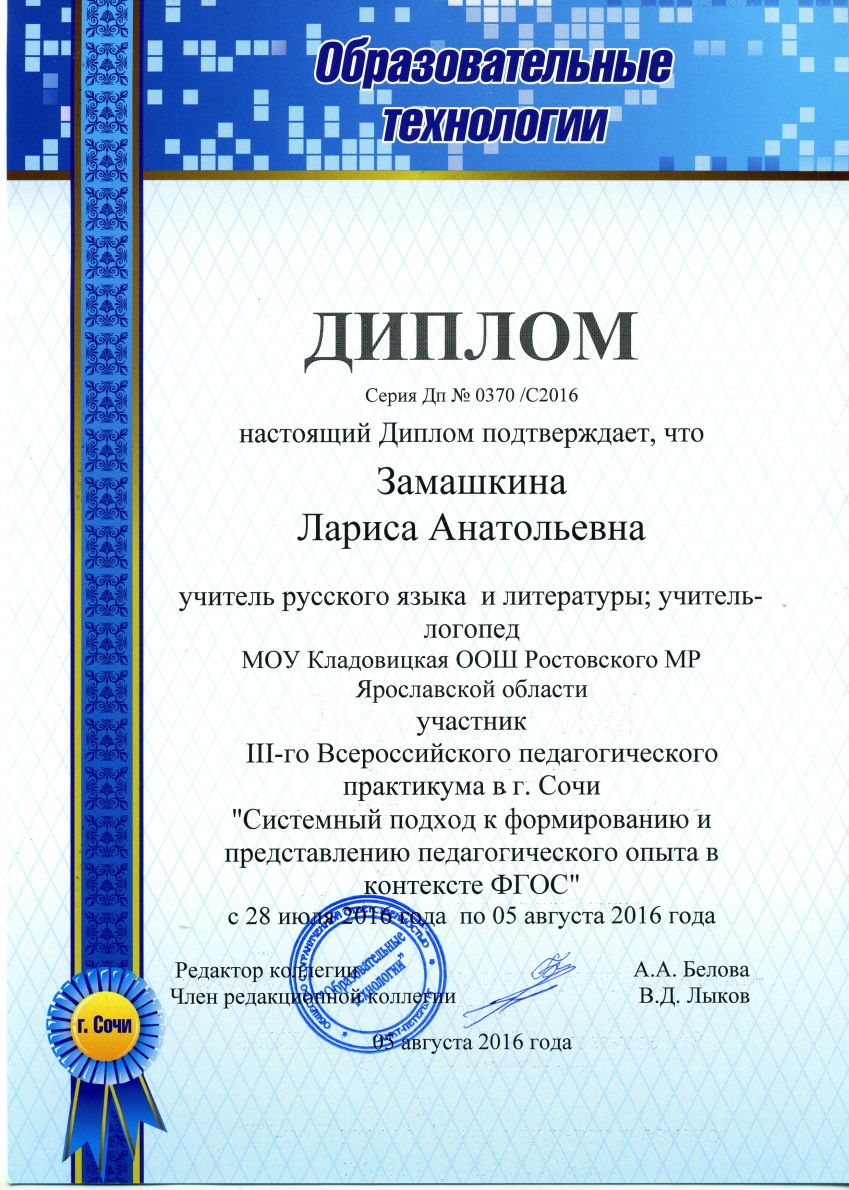 Региональный конкурс «Моя Ярославия»(декабрь 2017)
Номинация – 
«Методические  разработки моноуроков 
на основе регионального содержания по предметам гуманитарного цикла»
Диплом II степени
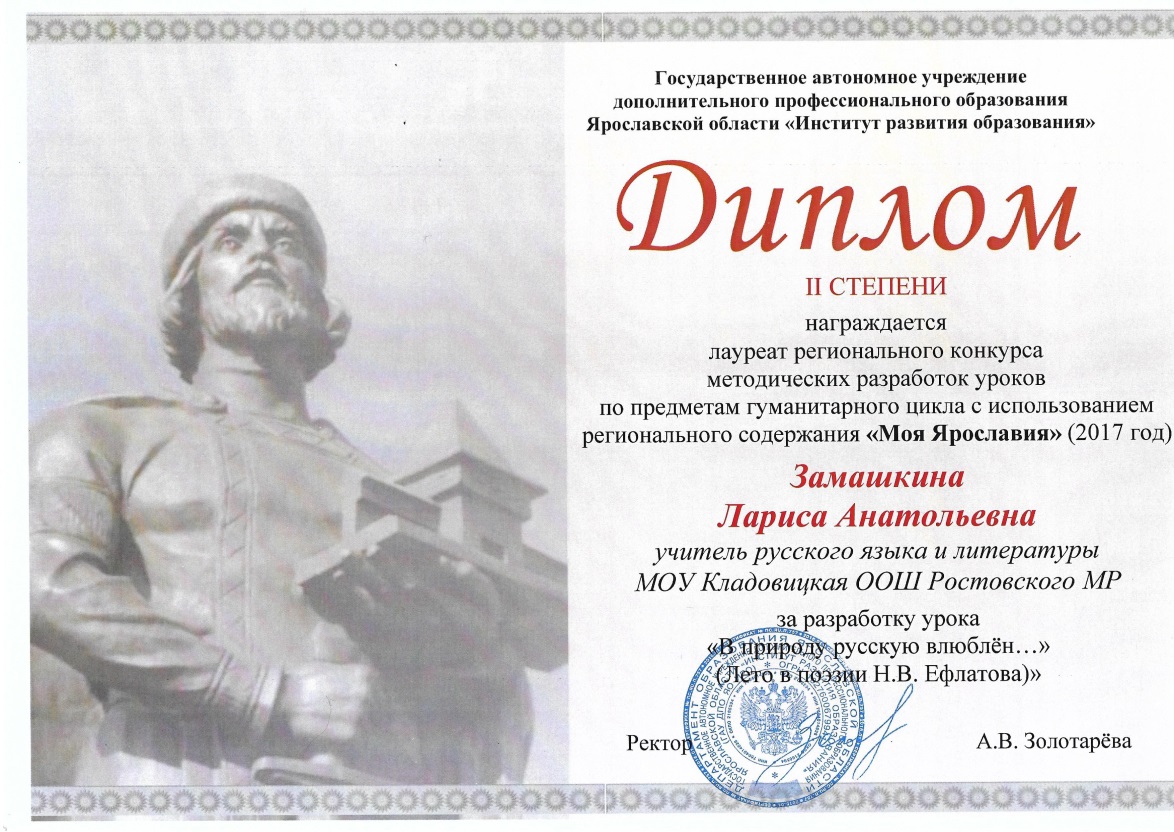 «Понять литературу, не зная мест, где она родилась, не менее трудно, чем понять чужую мысль, не зная языка, на котором она выражена». 
(Д. С. Лихачёв)
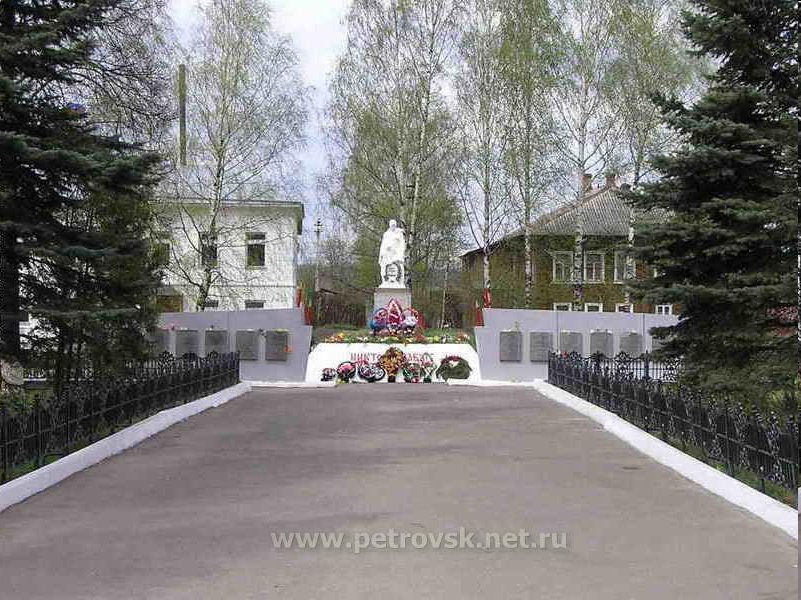